Энергетические процессы в неоднородном одномерном кристалле с периодической структурой
Докладчик: Кондратенко Ф.И.
Научный руководитель: д.ф-м.н., чл.-корр. РАН, Кривцов А.М.
30.06.2022
1
Цель и задачи
Разработать метод взаимных энергий [1];
Вывести законы сохранения энергии в исследуемых средах;
Рассмотреть первый момент энергии [2] в исследуемых средах и сделать вывод о его зависимости от времени;
Исследовать процесс перехода к тепловому равновесию кристалла с периодическими включениями и периодическими граничными условиями.
Исследование энергетических процессов, а также разработка нового метода их описания, отличающегося от методов энергетической динамики.
А.М. Кривцов. Колебания энергий в одномерном кристалле. Доклады Академии Наук. 2014, том 458, № 3, 279-281.
Кунин И.А. Теория упругих сред с микроструктурой. – М.: Наука, 1975. – 416 с.
2
Исследование цепочки Гука методом взаимных энергий
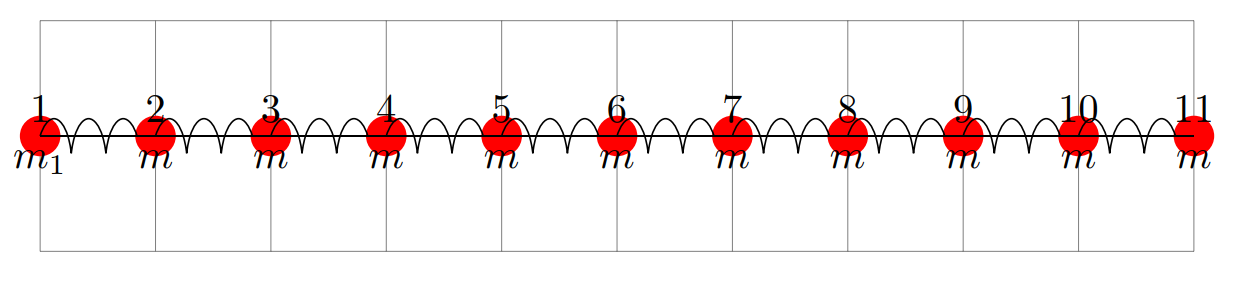 3
Понятие взаимной энергии
Введем понятие взаимной кинетической и потенциальной энергии:
Введем понятие полной взаимной энергии:
Дополнительными условиями потребуем:
Установим зависимость между энергией одной частицы и полной взаимной энергией:
4
Оператор разности по индексу
Для упрощения решения введем оператор центральной разности по полуцелому индексу:
Отметим несколько важных свойств оператора разности по индексу:
Стоит отметить, что оператор действует только по тому индексу, который указан в его подстрочном индексе.
5
Уравнение баланса взаимной энергии. Взаимный поток
Продифференцируем энергию частицы по времени:
Продифференцируем полную взаимную энергию по времени:
Введем понятие взаимного потока энергии:
Нетрудно установить зависимость между взаимным потоком и потоком энергии:
6
Уравнение баланса потока энергии. Взаимный суперпоток энергии
Введем понятия суперпотока энергии:
Продифференцируем взаимный поток энергии по времени:
Тогда получим:
Запишем уравнение баланса для потока энергии:
Введем понятия взаимного суперпотока энергии:
7
Уравнения баланса применимо к бесконечному кристаллу. Взаимный суперпоток энергии
Введем множество целых и полуцелых индексов для упрощения записи:
Запишем уравнение баланса взаимного потока энергии:
Введем понятие k-го момента энергии:
Учтем взаимный суперпоток энергии:
Очевидно следующее соотношение:
8
Уравнения баланса применимо к бесконечному кристаллу
Вычислим вторую производную:
Наиболее интересна зависимость второго момента энергии от времени. Для его исследования запишем 2-й момент энергии в форме взаимных энергий:
Вычислим 3-ю производную 2-го момента энергии:
Продифференцируем получившееся выражение по времени:
Второй момент энергии есть квадратичная функция от времени.
9
Исследование цепочки с чередованием масс. Общие уравнения
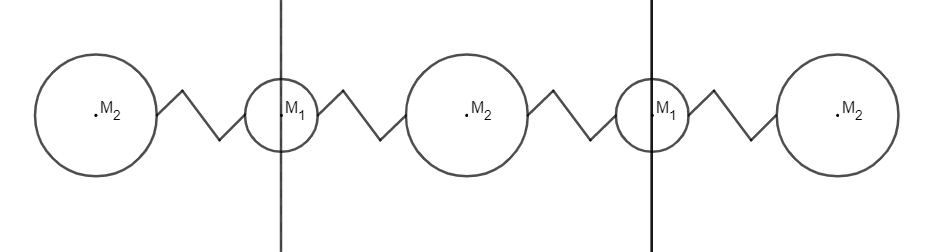 10
Взаимные энергии. Взаимный поток. Ячейка периодичности
Введем понятия взаимных кинетической и потенциальной энергии:
Нетрудно заметить, что:
Введем понятие потока взаимной энергии:
Введем понятие полной взаимной энергии:
Для задания энергии выберем ячейку периодичности. В ячейку входят: частица, соседние с ней пружины, половины частиц слева и справа от центральной частицы. Очевидно, что сумма энергий всех ячеек периодичности по четным индексам будет равна суммарной энергии всей цепочки.
11
Энергия ячейки периодичности. Поток энергии
Энергия ячейки периодичности будет равна:
Продифференцируем энергию ячейки периодичности по времени:
Учтем полную взаимную энергию:
Сгруппируем слагаемые и введем понятие потока энергии между ячейками периодичности:
Перепишем выражение для производной энергии по времени через потоки:
12
Производная потока и взаимного потока по времени. Суперпоток энергии
Введем понятие суперпотока энергии:
Перепишем производную от потока энергии через суперпоток энергии:
Используя выражения для производной взаимного потока по времени, найдем производную от потока энергии по времени:
13
Первый момент энергии
Введем понятие первого момента энергии:
Продифференцируем первый момент энергии по времени:
Продифференцируем первый момент энергии еще раз:
Следовательно, энергия сохраняется.
14
Переход к тепловому равновесию в кристалле с периодическими включениями. Основные уравнения
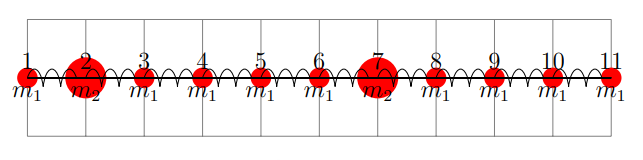 Потребуем также дополнительное условие:
Обобщая приведенные выше выражения, получим систему:
Kuzkin V.A. Thermal equilibration in infinite harmonic crystals // Continuum Mechanics and Thermodynamics, 31, pp. 1401–1423, 2019
15
Отыскание общего вида матриц
Очевидно, что матрица M будет иметь следующий вид:
16
Отыскание общего вида матриц
Соответственно, матрицы будут иметь вид:
17
Динамическая матрица системы
Определим динамическую матрицу системы по следующей формуле:
18
Матрица равновесной температуры. Численный эксперимент
Матрица равновесной температуры вычисляется по следующей формуле:
19
Результаты моделирования для 4-х частиц
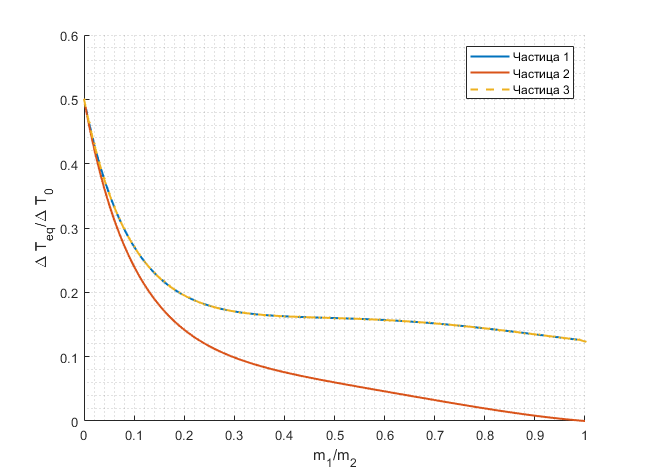 20
Результаты моделирования для 10 частиц
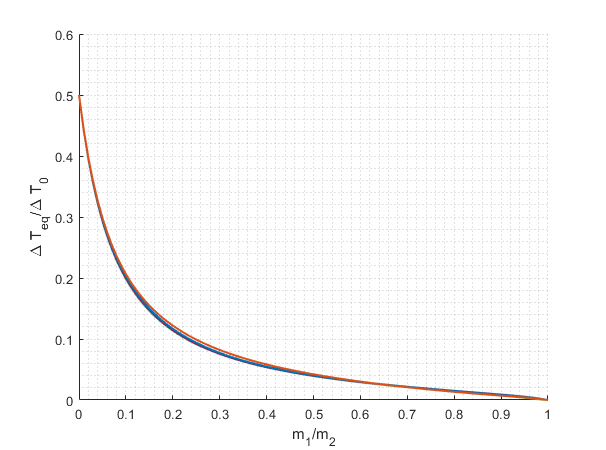 21
Результаты моделирования для 50 частиц
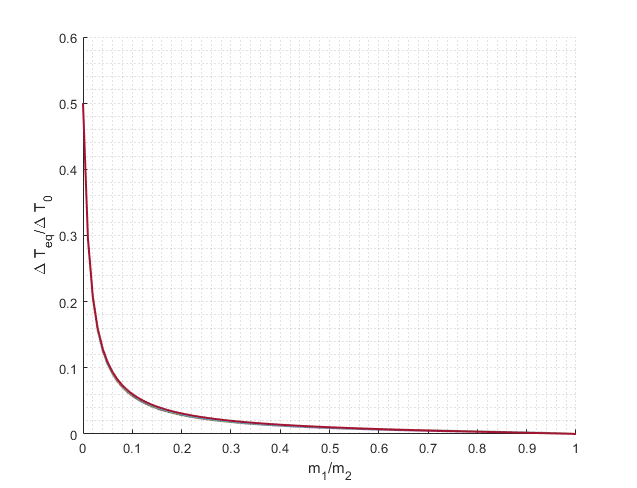 22
Построение приближенного аналитического решения
В общем случае, динамическая матрица системы после нескольких преобразований принимает вид:
Основная гипотеза, проверенная на этом этапе, заключается в том, что при стремлении количества частиц к бесконечности собственные числа исходной динамической матрицы системы и матрицы без флуктуаций почти совпадают.
23
Зависимость погрешности от числа частиц
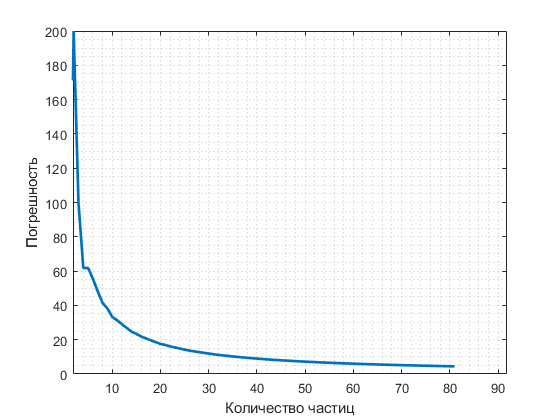 24
Матрица Теплица
Стоит отметить, что матрица без флуктуации является матрицей Тёплица с чередованием элементов на главной под- и наддиагонали.
25
Выводы и результаты
Предложен математический аппарат взаимных энергий.
Доказано сохранение потока энергии в кристалле с чередованием масс и сохранение суперпотока энергии в цепочке Гука.
Установлено, что при небольшом числе включений не нарушается теорема о равнораспределении энергии по степеням свободы системы.
Предложено аналитическое решение задачи о поиске собственных чисел и векторов динамической матрицы системы.
26
Спасибо за внимание!
dostoyewski@yandex.ru
+7-911-087-43-22
27